CARDÁPIO SEMANAL – Berçários
(Crianças de até 1 ano)
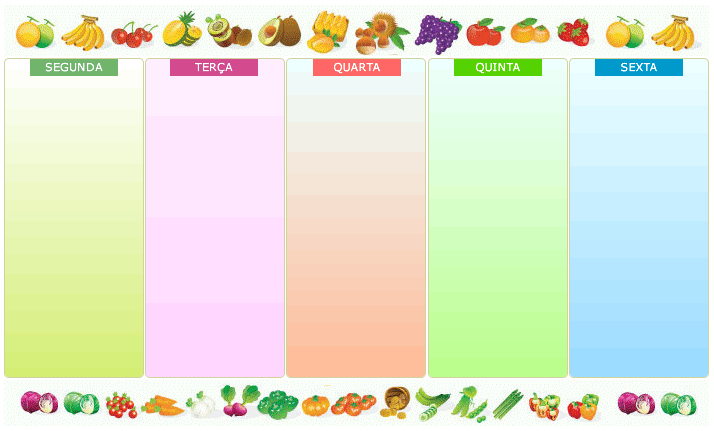 FÓRMULA 

ARROZ, FEIJÃO AMASSADOS COM POLENTA COM CARNE EM PEDACINHOS OU FRANGO EM CUBINHOS E LEGUMES COZIDOS BEM MOLES 
(BEBÊS MUITO PEQUENOS, PODE DAR SEM CARNE OU FRANGO, COLOCAR SÓ O CALDO)

MAÇÃ RASPADINHA OU COZIDA


SOPA DE FUBÁ COM LEGUMES E CARNE OU FRANGO
FÓRMULA

MACARRÃO COM CARNE OU FRANGO AO MOLHO  E LEGUMES COZIDOS
(BEBÊS MUITO PEQUENOS, PODE DAR SEM CARNE OU FRANGO, COLOCAR SÓ O CALDO 


MELÃO OU MELANCIA


SOPA DE MACARRÃO COM CARNE OU FRANGO E LEGUMES
FÓRMULA

ARROZ, FEIJÃO AMASSADOS COM CARNE EM PEDACINHOS OU FRANGO EM CUBINHOS E LEGUMES COZIDOS MOLES 
(BEBÊS MUITO PEQUENOS, PODE DAR SEM CARNE OU FRANGO, COLOCAR SÓ O CALDO)


PÊRA RASPADINHA OU COZIDA


SOPA DE MACARRÃO COM CARNE OU FRANGO E LEGUMES
FÓRMULA

ARROZ, FEIJÃO AMASSADOS COM CARNE EM PEDACINHOS OU FRANGO EM CUBINHOS E LEGUMES COZIDOS MOLES 
(BEBÊS MUITO PEQUENOS, PODE DAR SEM CARNE OU FRANGO, COLOCAR SÓ O CALDO)


BANANA AMASSADA


SOPA DE FEIJÃO COM LEGUMES E CARNE OU FRANGO
FÓRMULA

ARROZ, FEIJÃO AMASSADOS COM CARNE EM PEDACINHOS OU FRANGO EM CUBINHOS E LEGUMES COZIDOS MOLES 
(BEBÊS MUITO PEQUENOS, PODE DAR SEM CARNE OU FRANGO, COLOCAR SÓ O CALDO

MAMÃO


CANJA DE ARROZ, COM LEGUMES E CARNE OU FRANGO